April 26-27, 2013
Container StandardizationA Look Forward
Dick Schnacke
VP, TransCore
and Chairman, ISO TC104
© 2009 TC IP, Ltd. All rights reserved. All trademarks are the property of their respective owners.
Happy Birthday, BIC
You look pretty good
(for 80 year olds)
Not as Good-Looking as You Used to Be
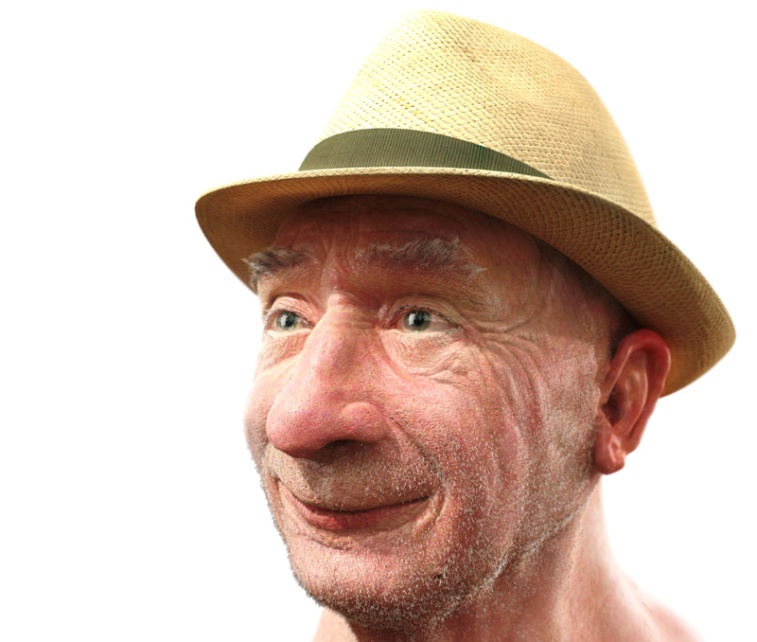 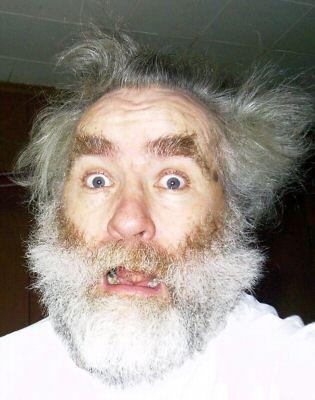 (But then, who is?)
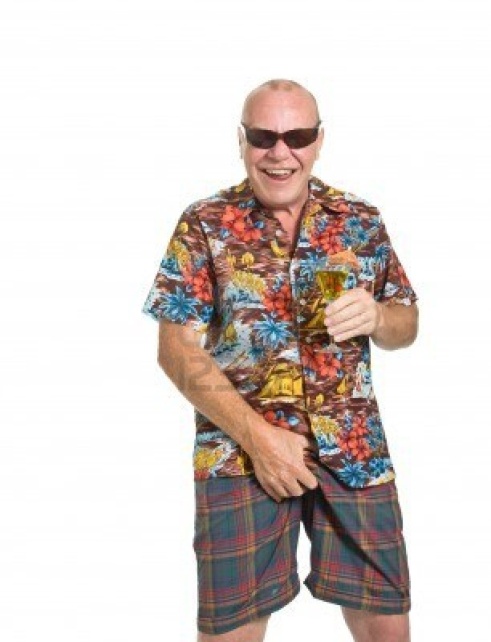 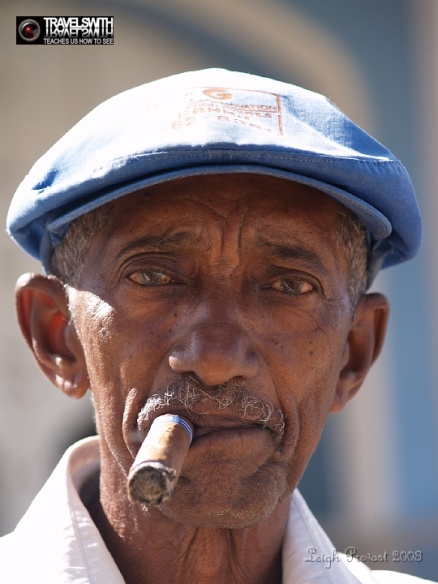 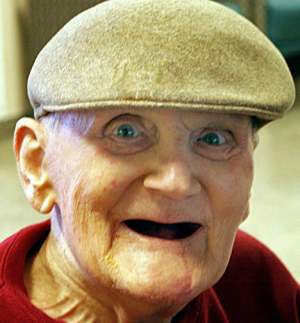 But You Know The Modern Stuff
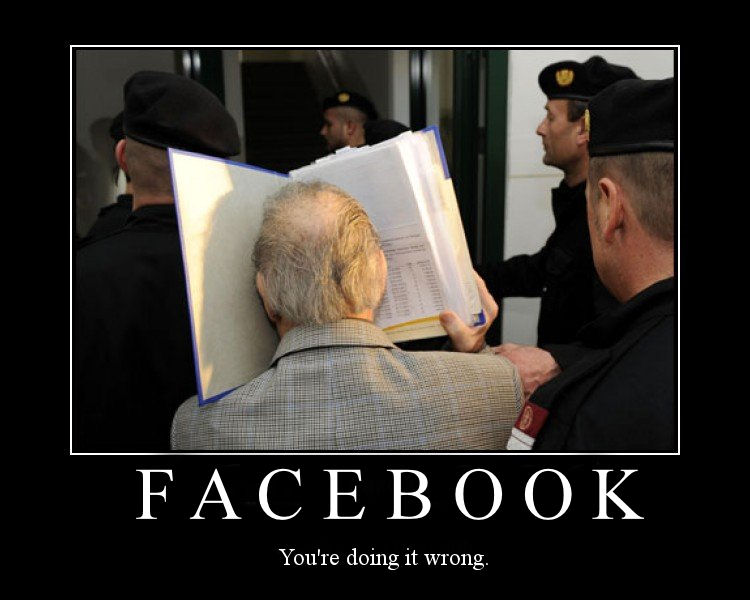 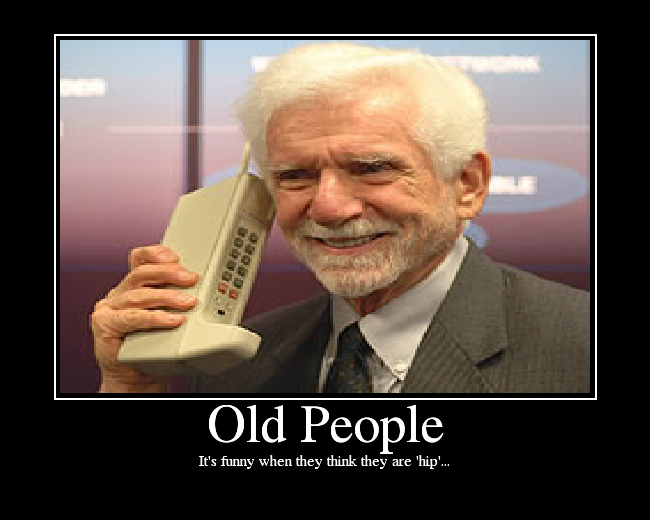 FACEBOOK
Am I Doing This Right?
SMARTPHONE
I Can’t Ever Get BIC on This Thing!
I’m From Texas – Things Are Different
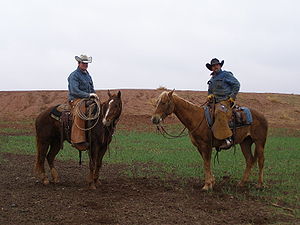 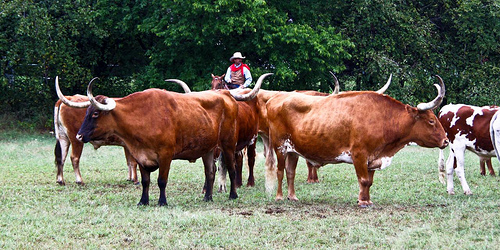 Many Good Texas Truths…..
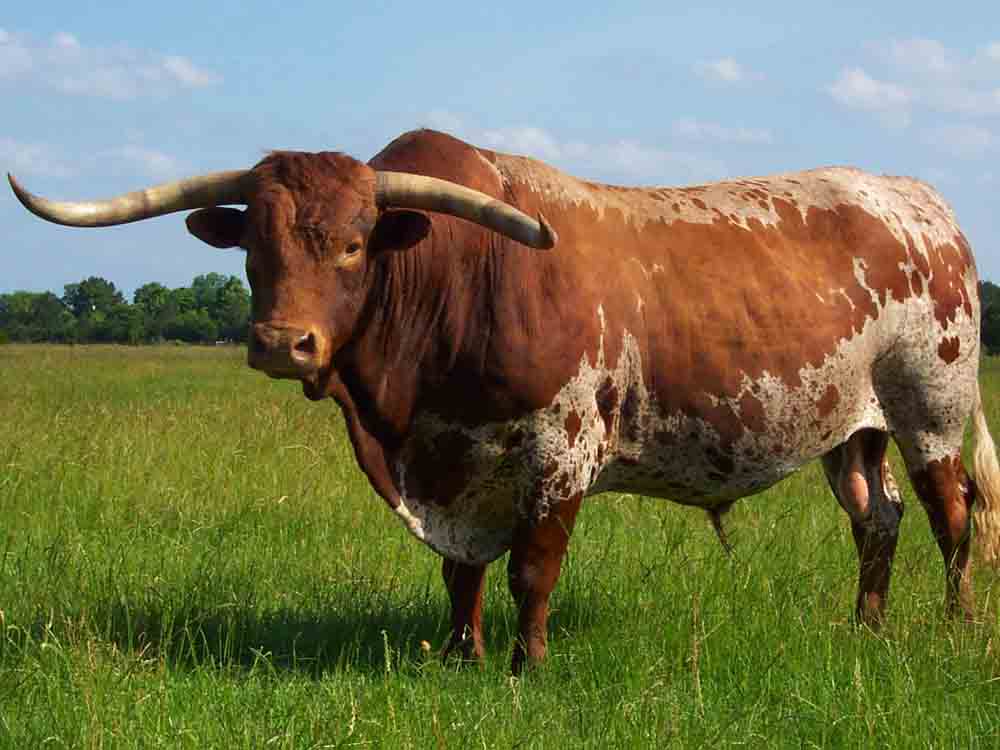 Every Good Presentation Has…..
Two Good Points….
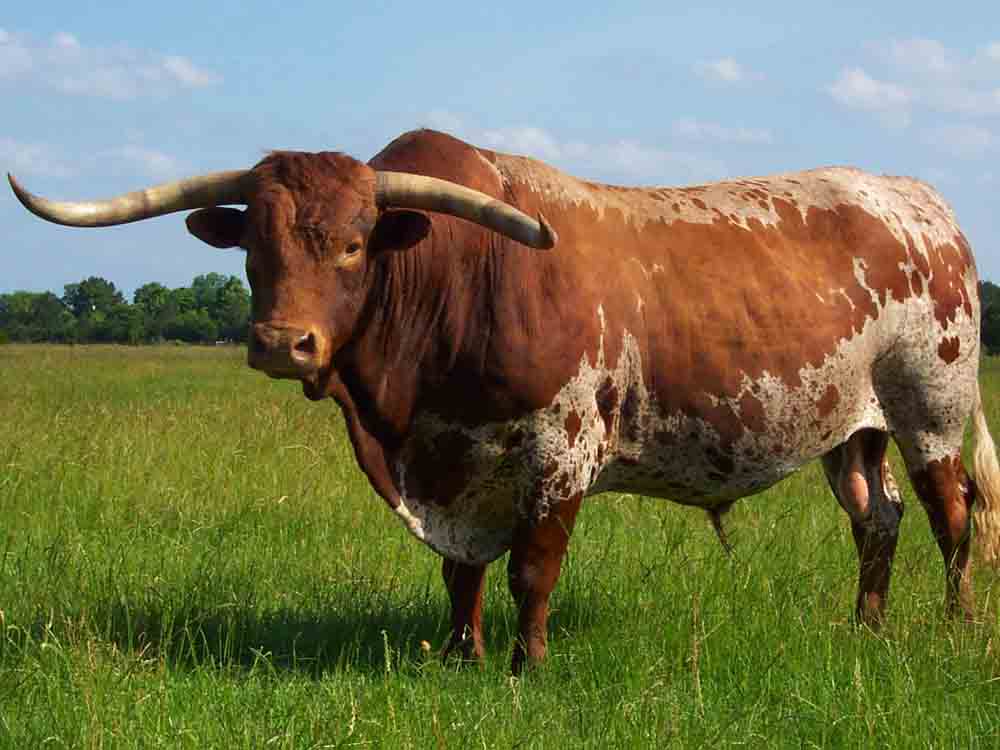 Every Good Presentation Has…..
…with a Lot of Bull in Between
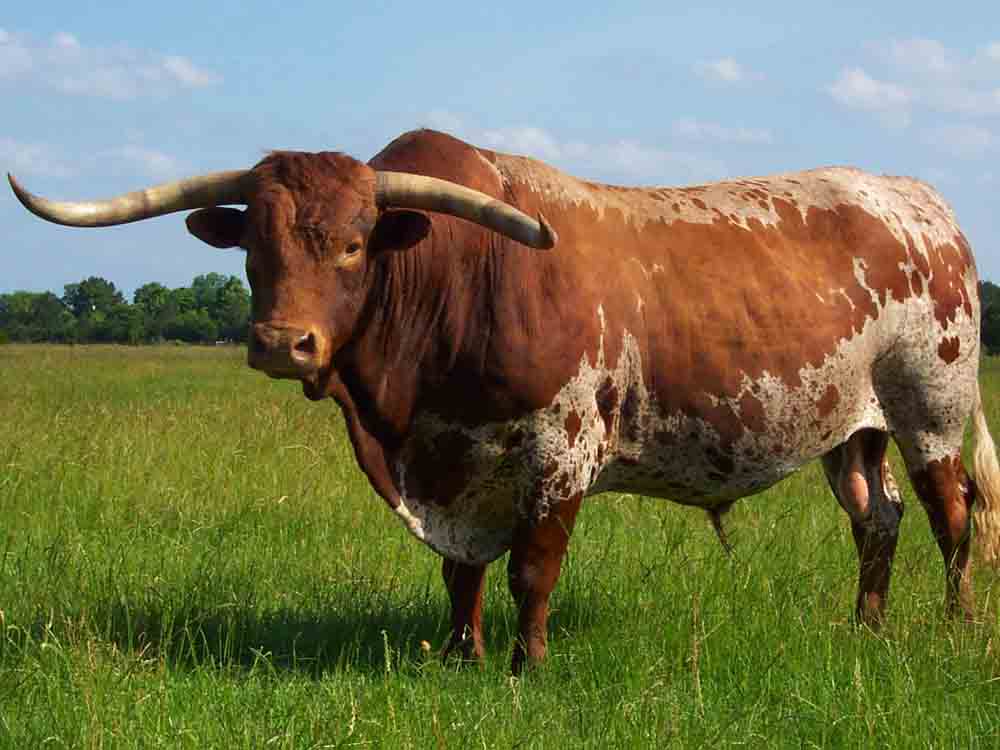 Why ISO TC104?
We Serve the Container Industry

Serve as a forum to discuss – and ultimately agree on – everything related to containers and container-related equipment

Produce documents that precisely describe the agreed results
Standards Are Good Things
Something to point at

Something to procure to
Past & Future Standardization
Past TC104 activities were highly successful (as Mike Bohlman has summarized)
Expect interesting things in all parts of TC104
But looking forward is harder

Look at the organization and take the pieces one by one
TC104 Organization	TC104 = Freight Containers
SC1 = General Purpose Containers
WG1 = General Cargo Containers
WG2 = Handling and Securing
JWG3 = Container Straddle Carriers (with TC110/SC2)
SC2 = Specific Purpose Containers
WG1 = Thermal Containers
WG4 = Tank Containers
SC4 = Identification and Communication
WG1 = Coding, Identification & Marking
WG2 = AEI for Containers & Related Equipment
WG3 = Communication & Terminology
WG8 = Mechanical Seals
TC104 Subcommittee 1 -	General Purpose Containers
WG1 = General Cargo Containers
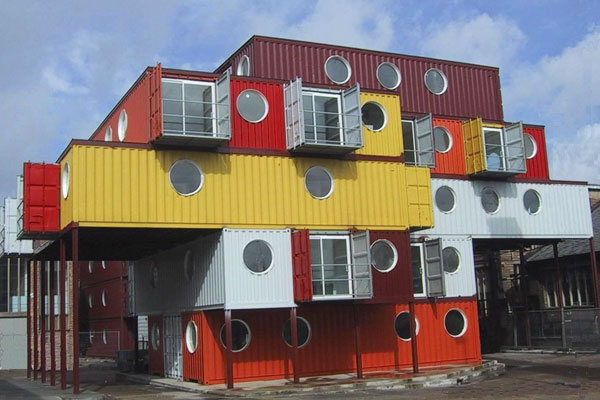 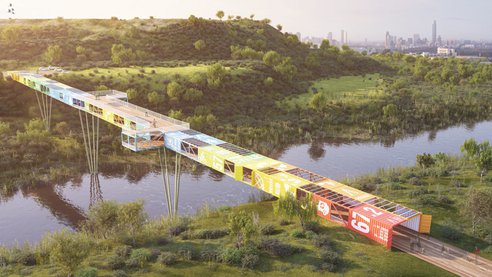 Strength, Integrity & Common Dimensions
Uniformity is not accidental
Usage – and loads – are changeable
Containers have changed before
Will they again?
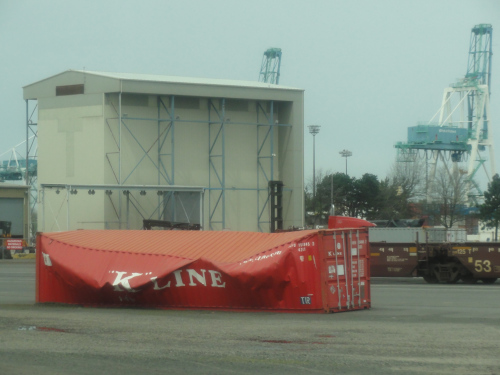 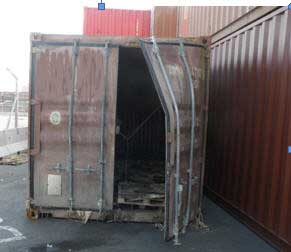 Operations in Extreme Conditions
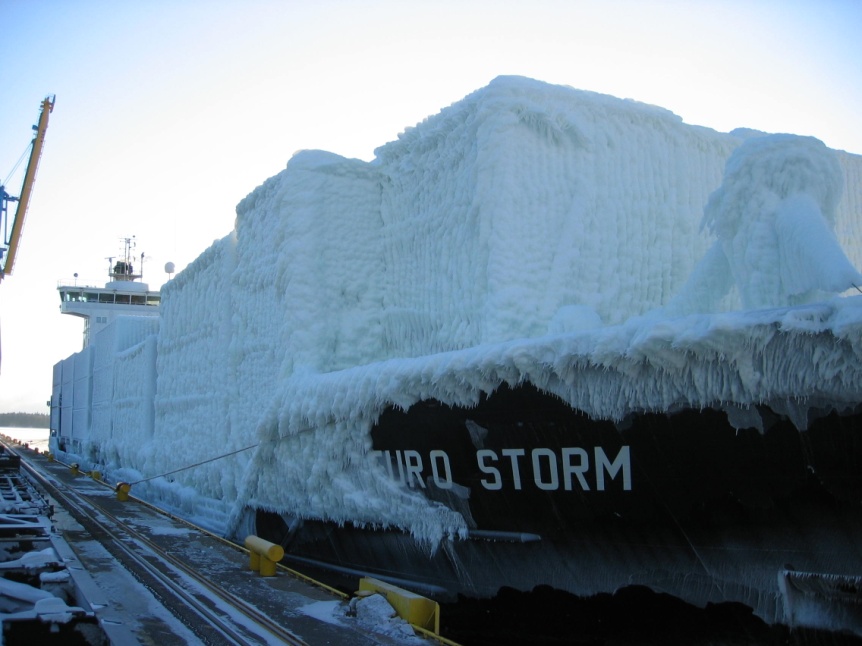 Things should work –
No matter what
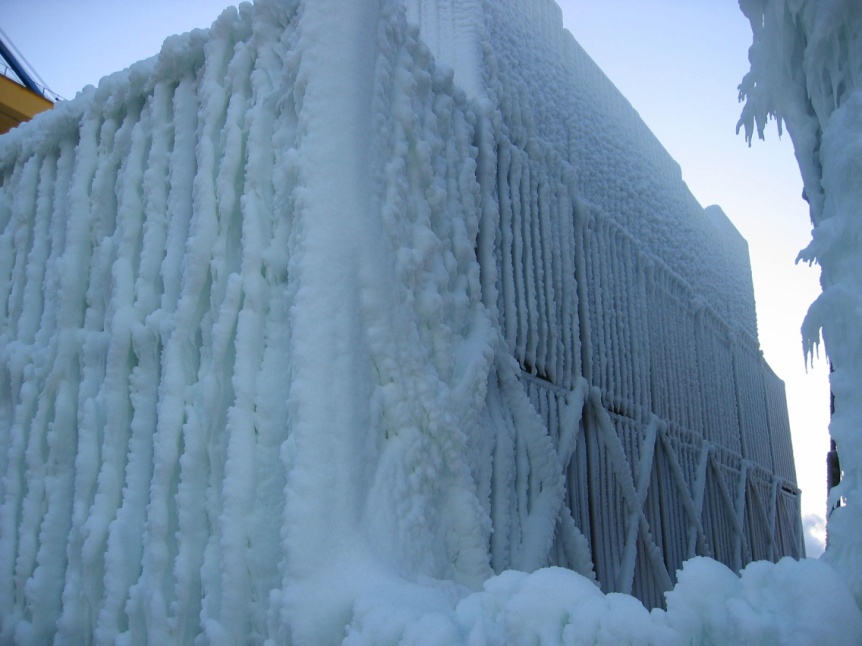 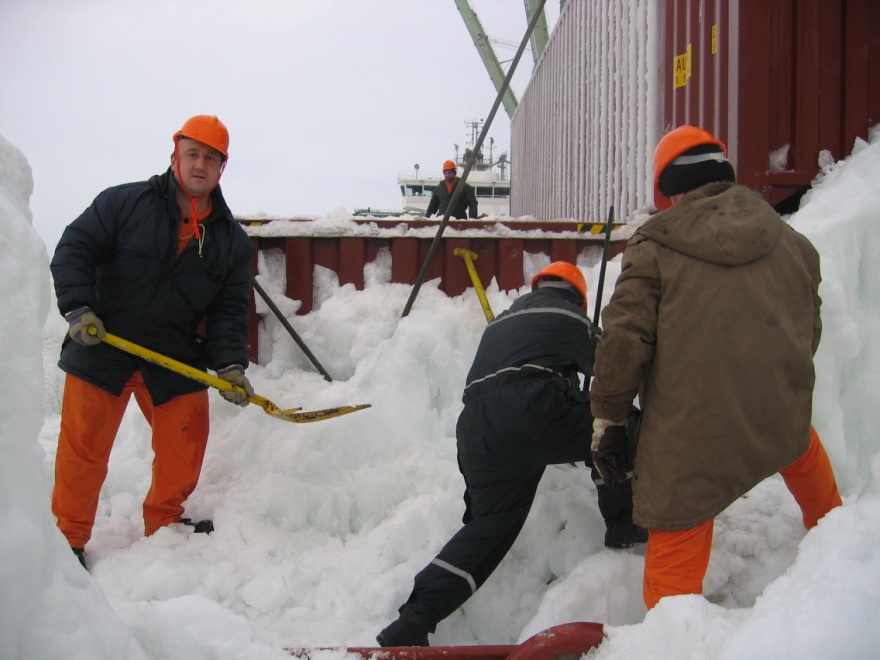 Creative Modifications
Do we care?
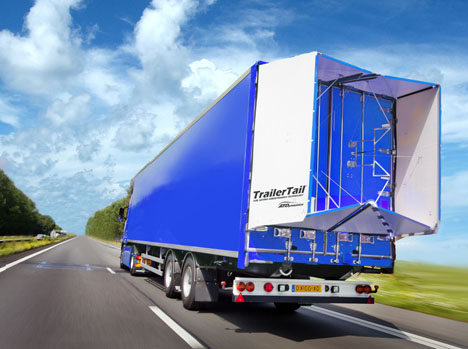 New Materials & Capabilities
Use of non-metals
Strength & durability
Embedded systems & devices
Effects on ‘everything else’
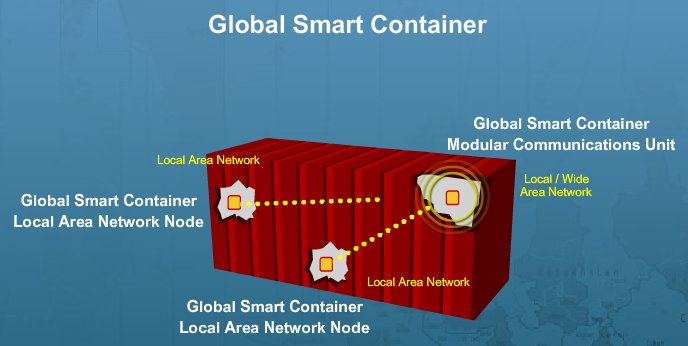 Carriage on New Ships?
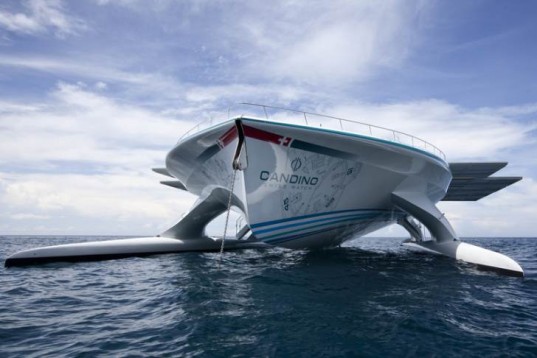 Who knows what’s next?
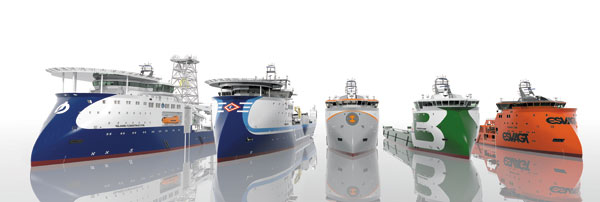 Or Maybe Without the Ship?
What is it?
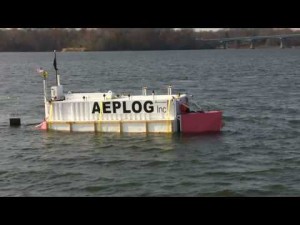 TC104 Subcommittee 1 -	General Purpose Containers
WG2 = Handling and Securing

Stabilization – Is
there such a thing as
good enough?
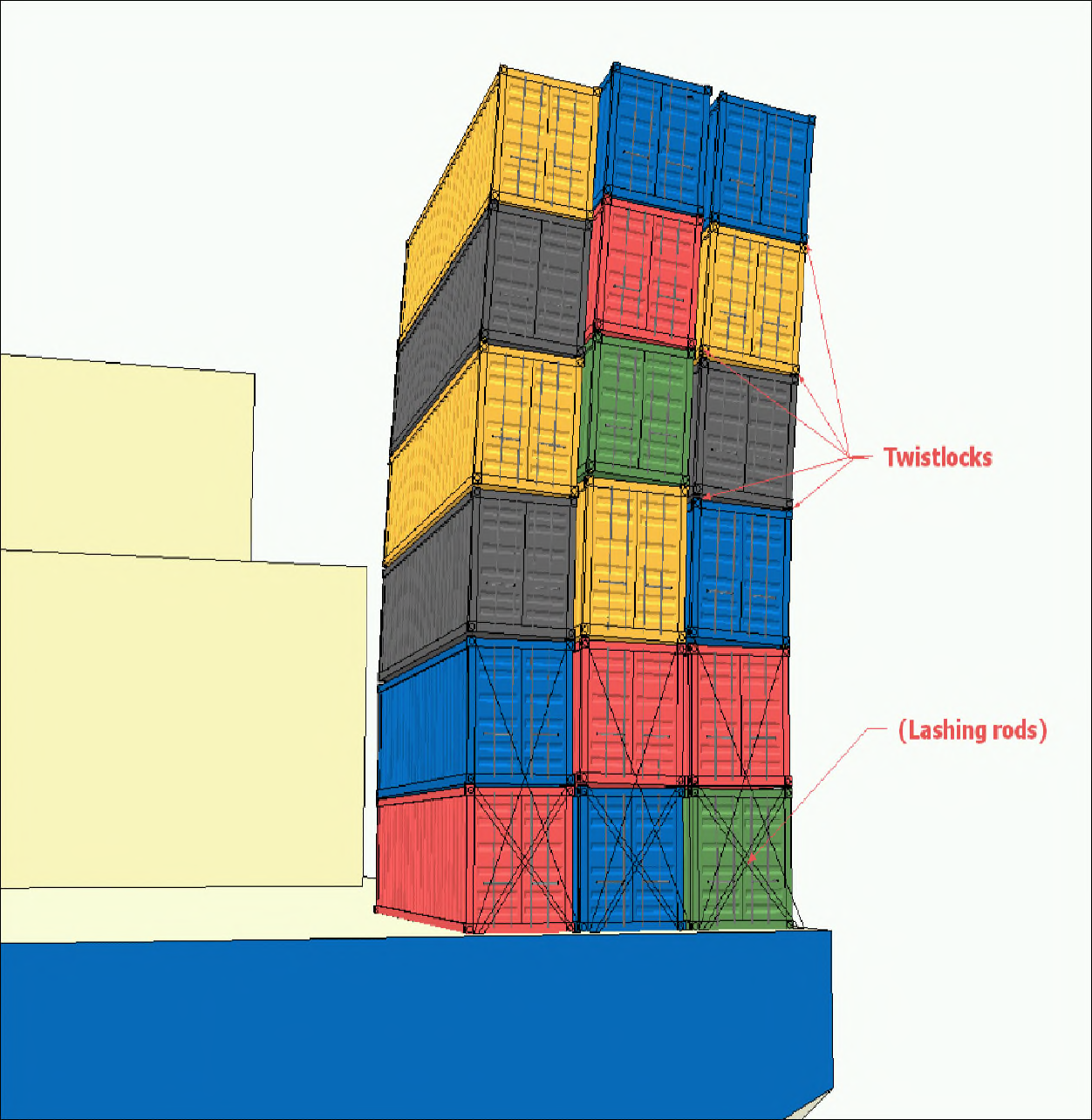 Good
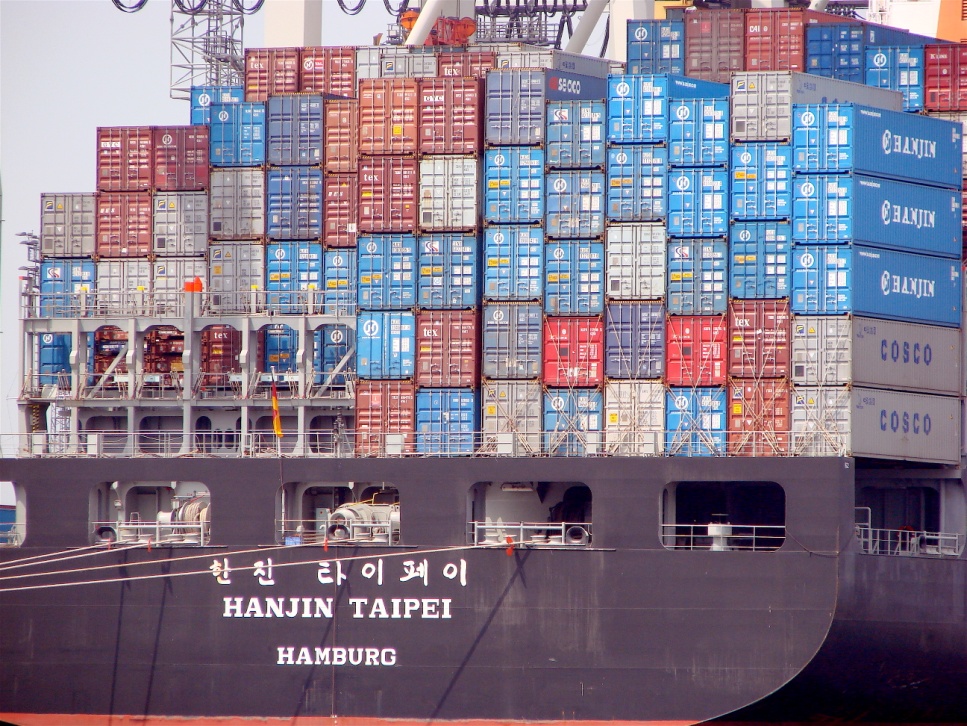 Bad
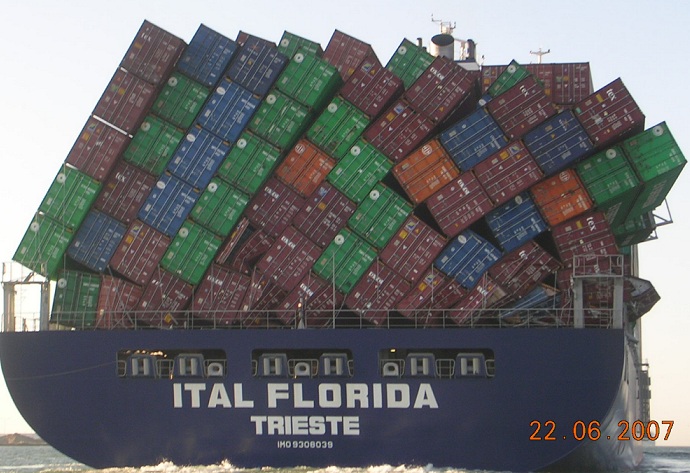 Really Bad
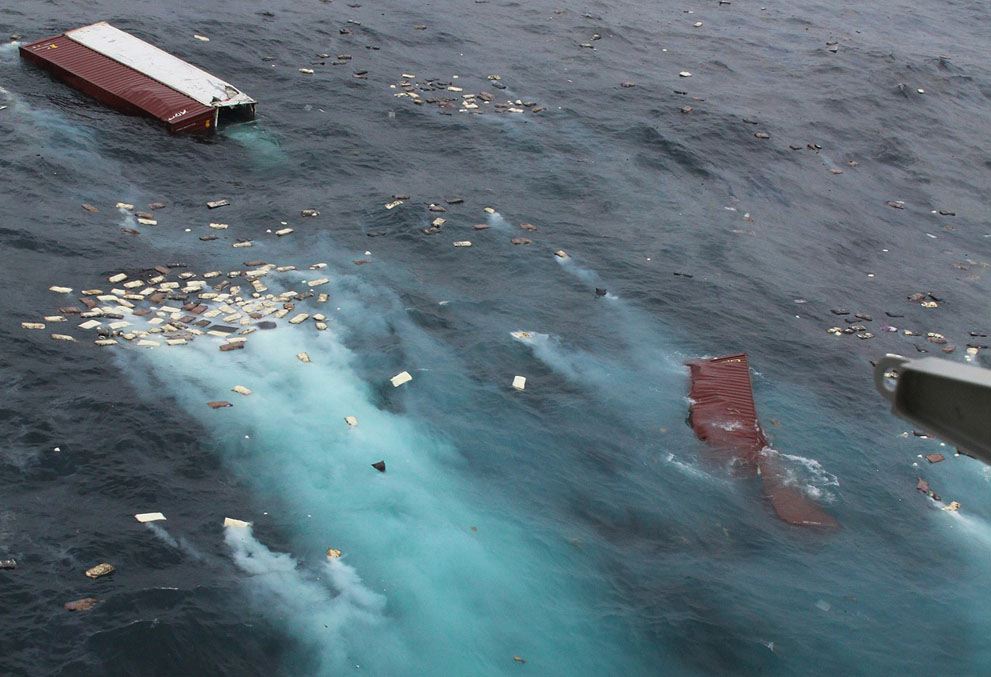 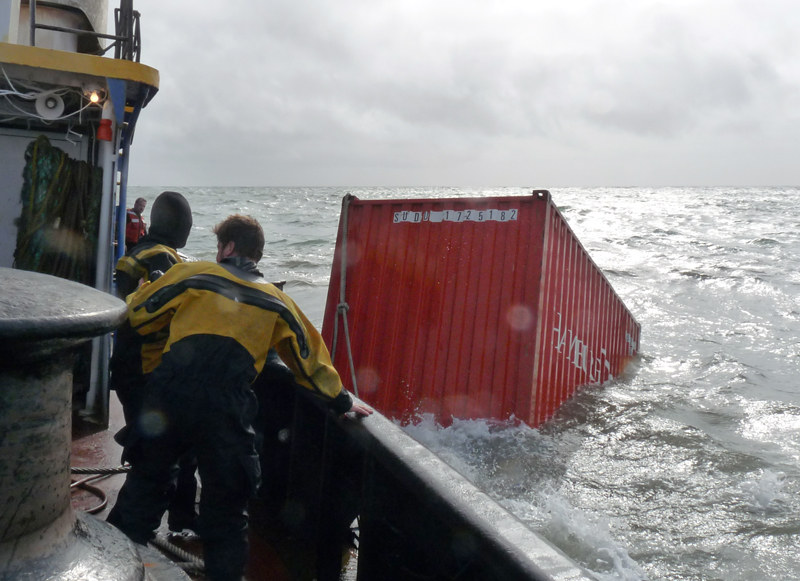 First bullet of copy







Recent:  IMO has asked TC104 to investigate
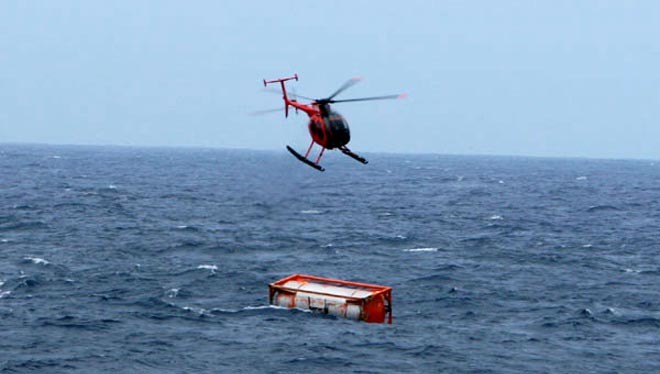 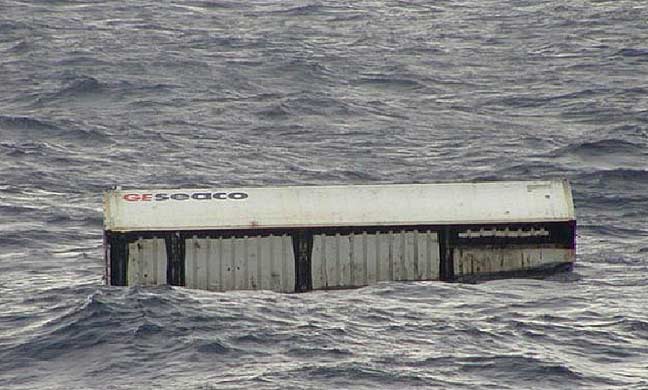 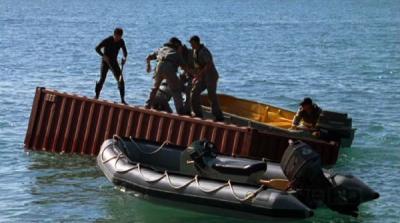 Creative Lifting
Yipes!
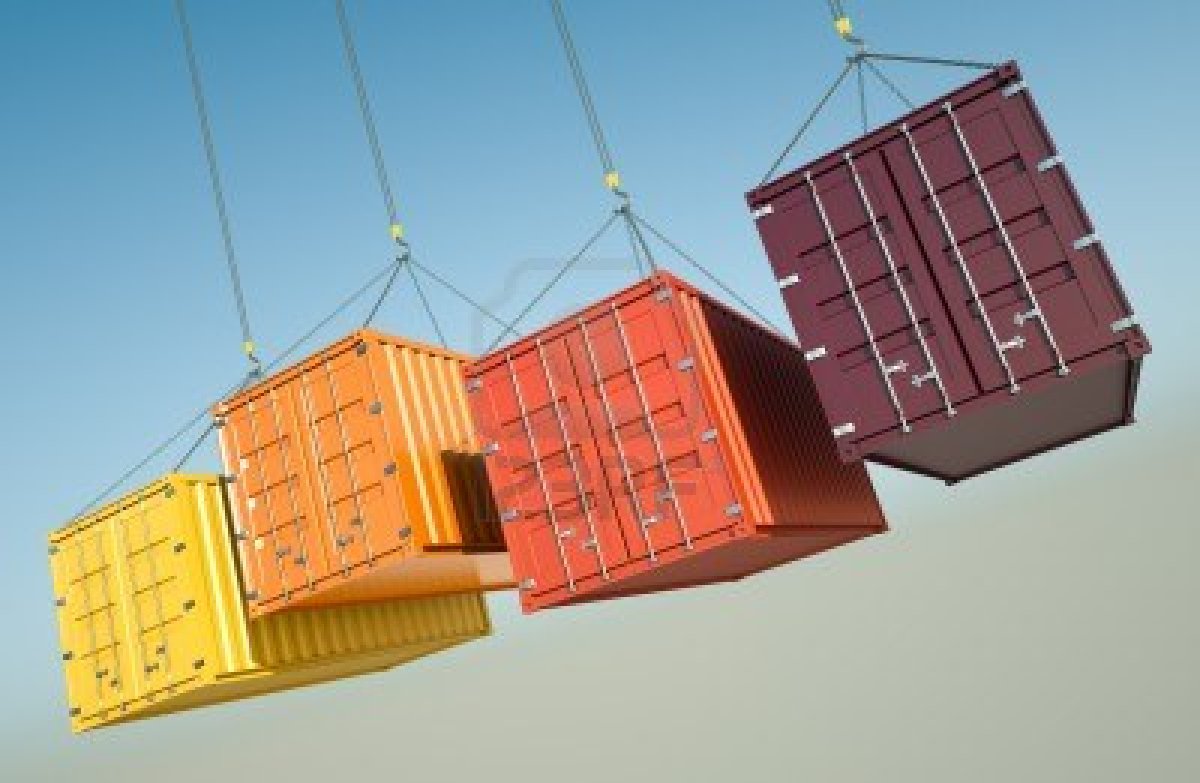 Creative stacking
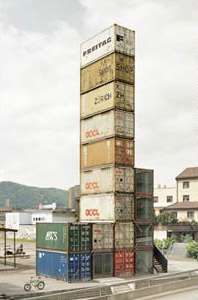 Is this for real?
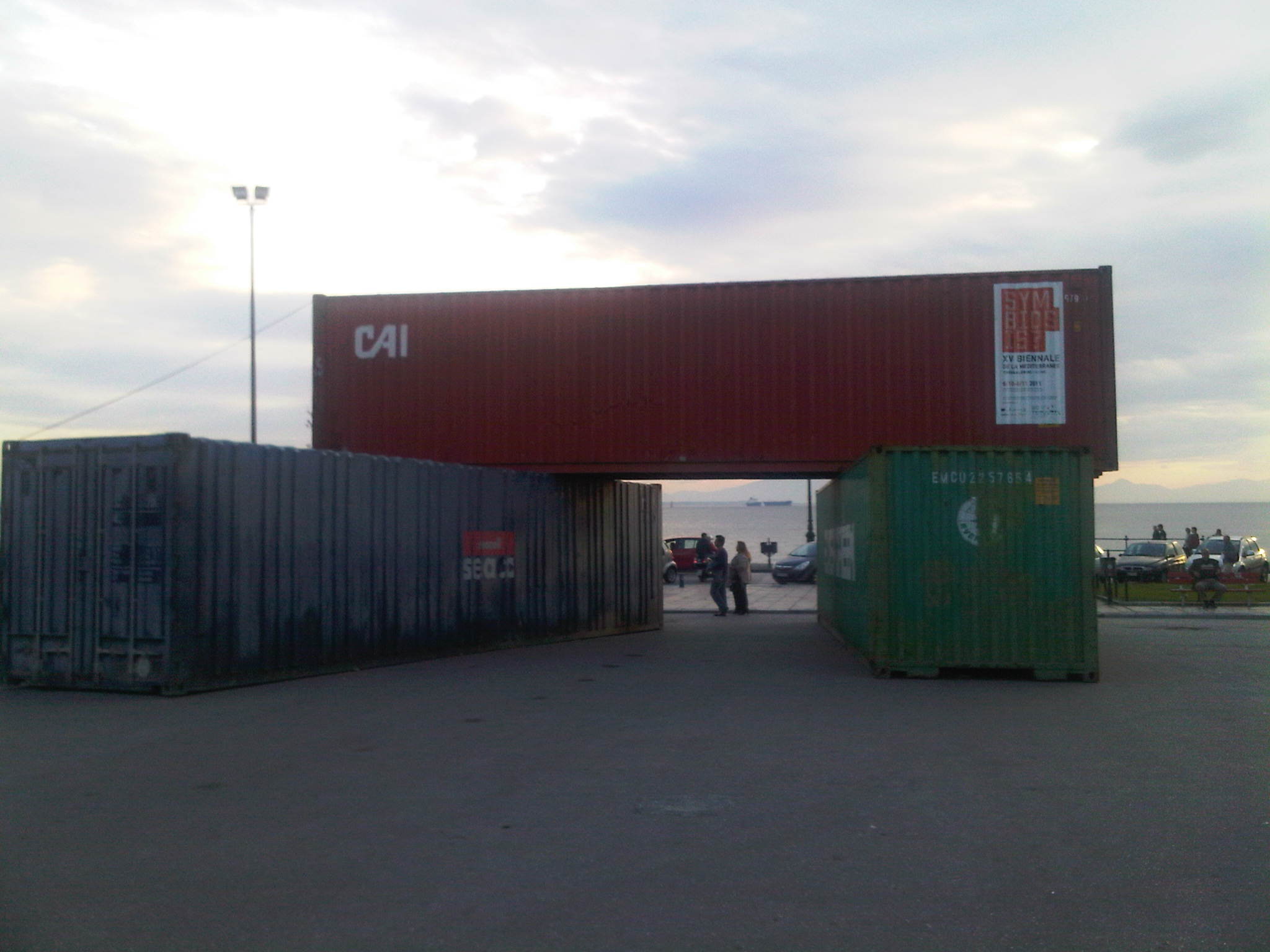 TC104 Subcommittee 2 -	Specific Purpose Containers
WG1 = Thermal Containers
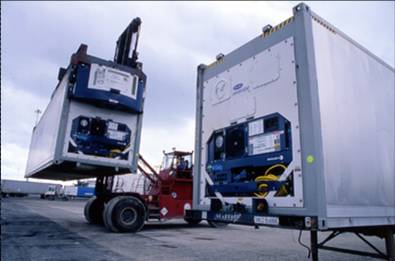 Technology Always Changes
Even refrigeration is evolving!
Who knew?
Will containers be affected?
Alternative fuels, power needs, sizes, etc
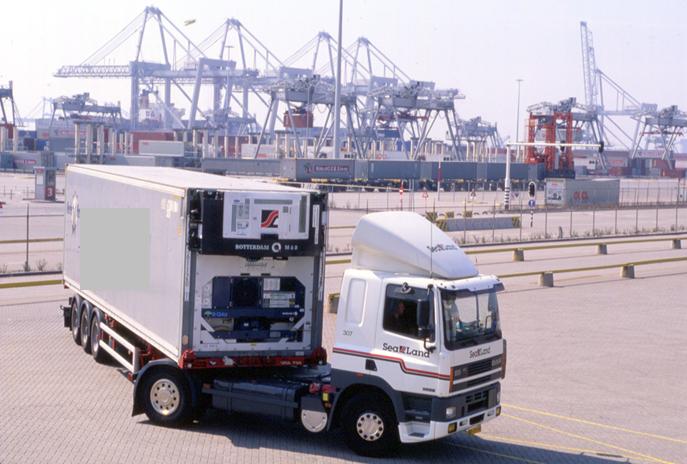 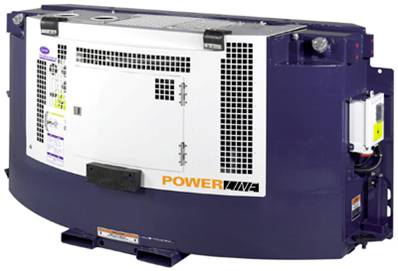 TC104 Subcommittee 2 -	Specific Purpose Containers
WG4 = Tank Containers
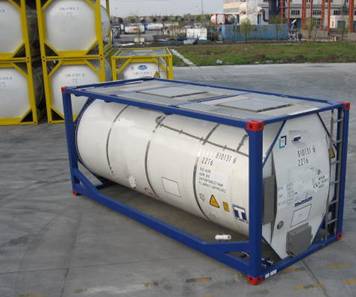 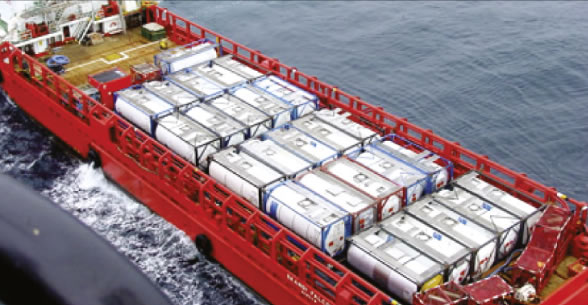 FlexiTanks – Standards Coming
Problems for shippers and carriers
Container Owners Association has tasked BSI to produce a PAS (Publicly Available Specification)
Probably coming to TC104 next
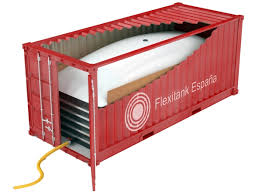 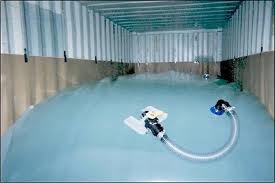 TC104 Subcommittee 4 -	Identification & Communication
WG1 = Coding, Identification & Marking
(Visual) ID
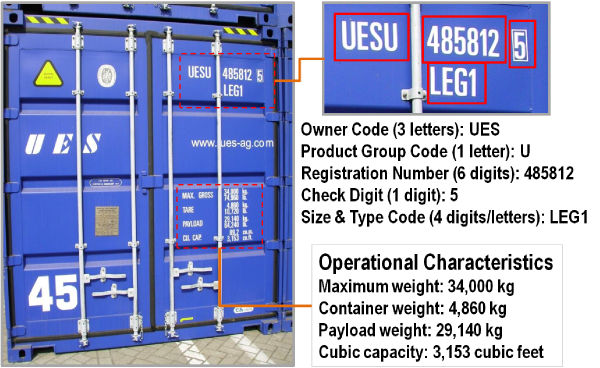 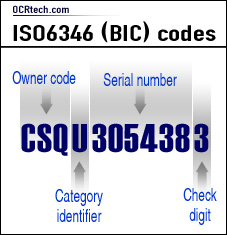 What’s Ahead for Identification/Markings?
Unique markings related to strength?
Unique markings related to ‘green’?
Unique markings related to unique box capabilities (built-in systems & devices)?
Other?
TC104 Subcommittee 4 -	Identification & Communication
WG2 = AEI (Auto. Equip. ID) for Containers & Related Equipment
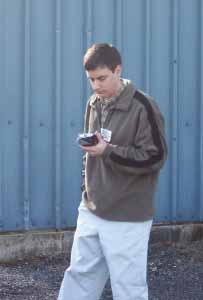 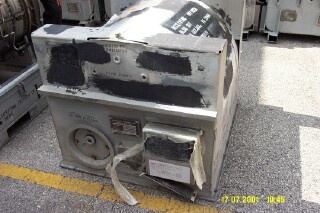 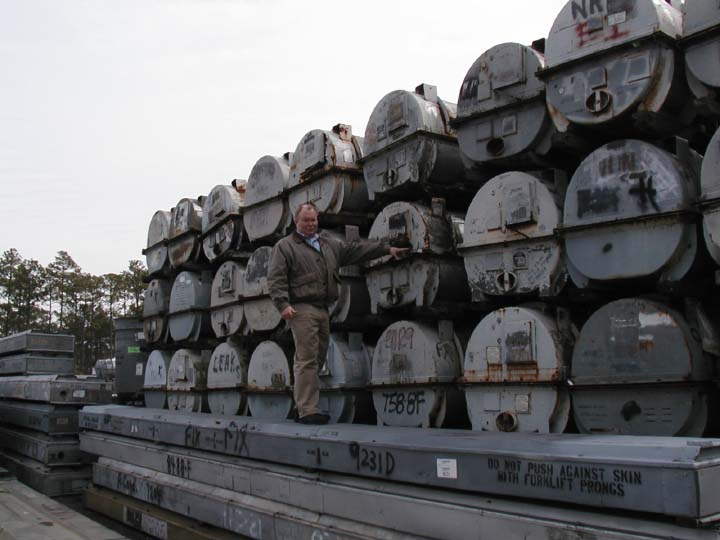 An Electronics Sandbox
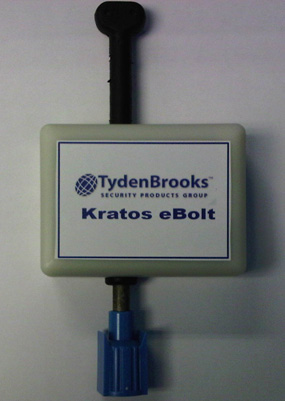 Electronic tags, seals, sensors, etc
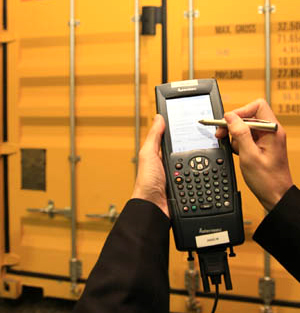 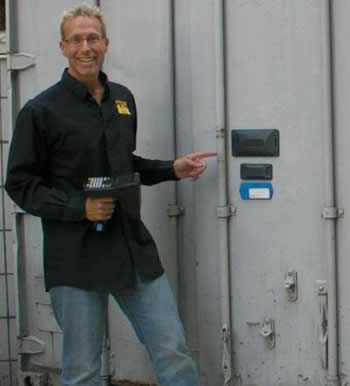 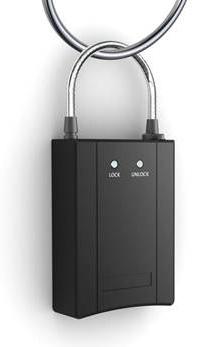 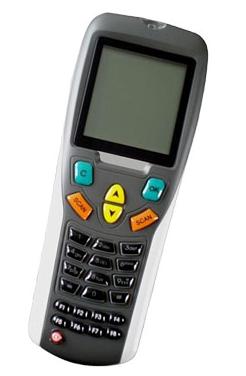 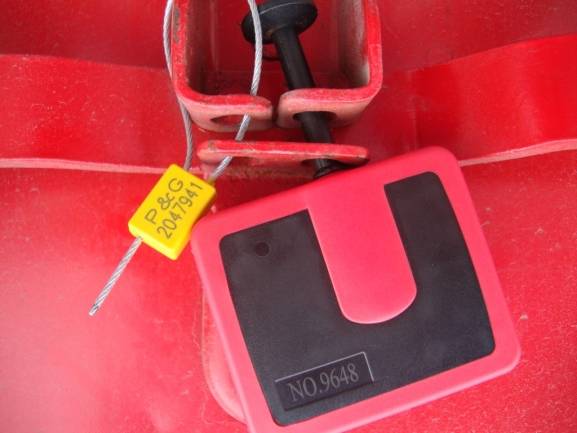 CTMS – the Newest Initiative
Container Tracking & Monitoring System
Approved work item
Requirements just starting
Multi-year project
Communication Interface
Infrastructure
e.g., reader, satellite, cellular
Device(s)
e.g., CTD
Operator Information Management System
TC104 Subcommittee 4 -	Identification & Communication
WG3 = Communications & Terminology

Establishes & maintains all the data elements, messages, etc used to move information.  Many changes in other areas cause changes here.
TC104 Working Group 8 -	Mechanical Seals
Many kinds
Many different requirements
Bad guys getting smarter
Seals have to keep up
Latest:  hi-strength bolt seal
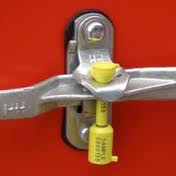 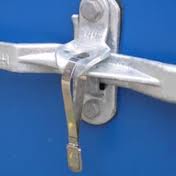 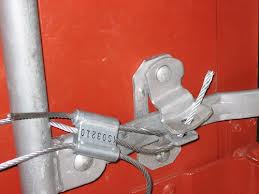 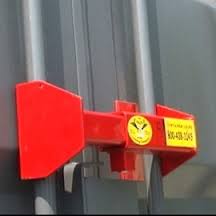 Cooperation With Other Bodies
TC204
TC104
TC122
To  the roadside
Long-range radio
Device readers
Electronic seal
δ
The Dream of the Logistics World
Container
TC204 Initiative
Freight Corridor Management
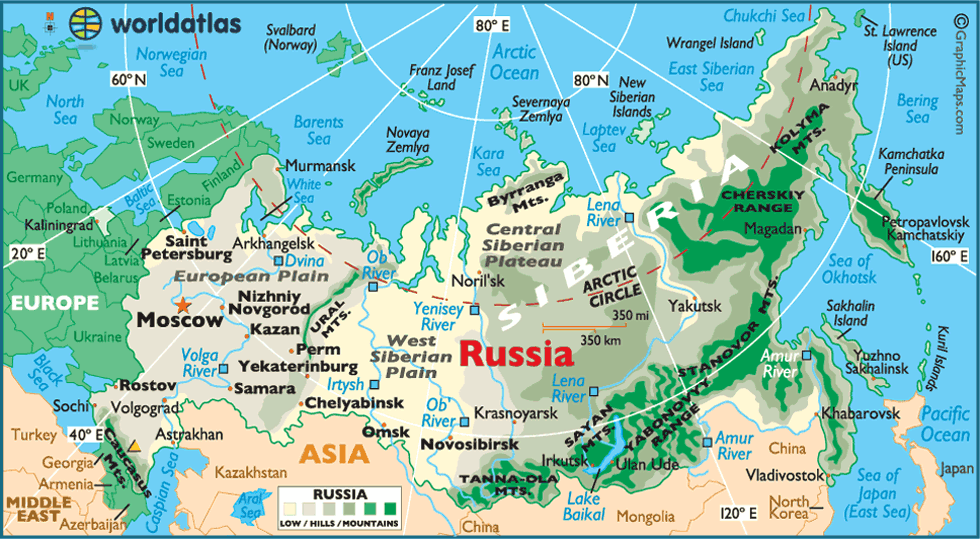 Another Texas Truism
If you find a turtle on a fencepost, you can be sure he didn’t get there by himself
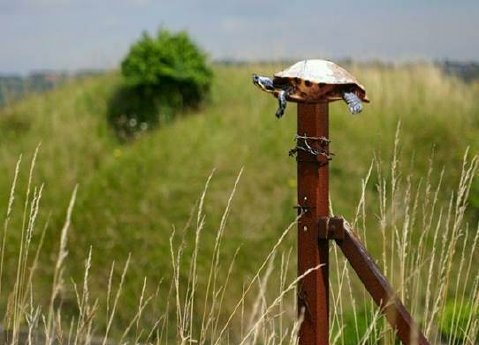 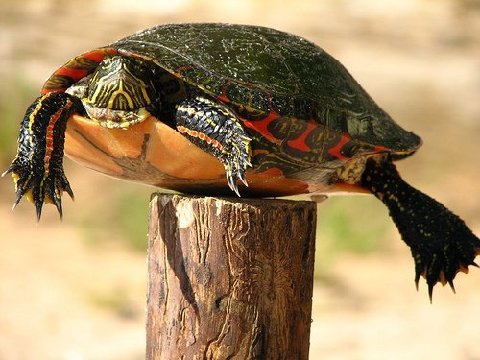 And TC104 Doesn’t Do It Alone
We have many partners

And BIC has been one of the best!
Let’s keep doing it – together!
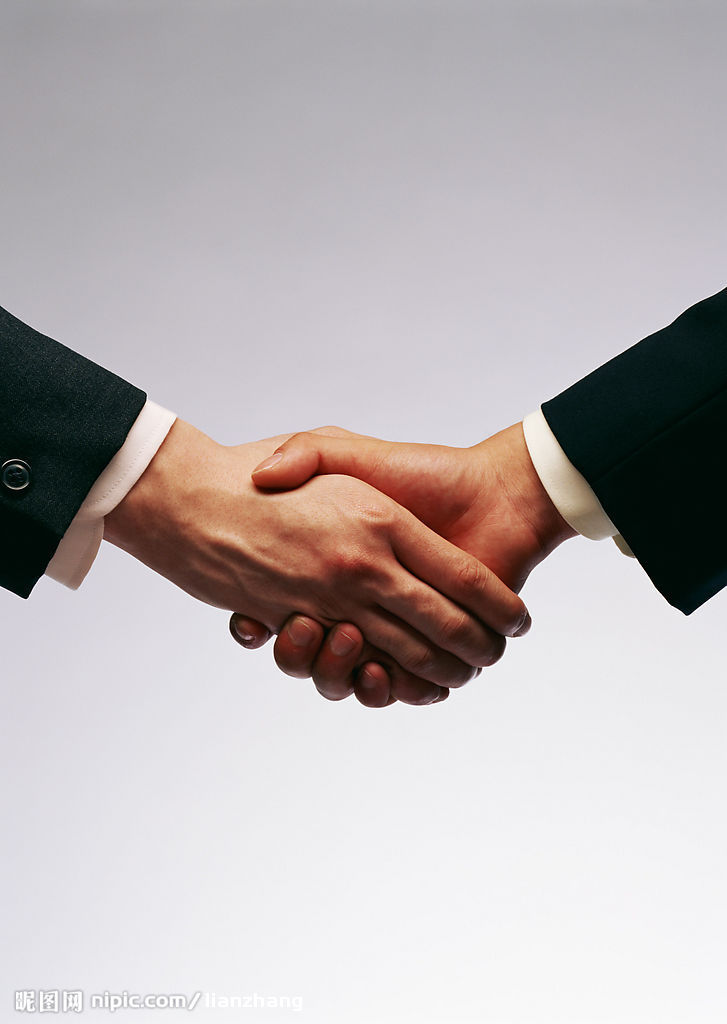 Thanks BIC!
And

 HAPPY BIRTHDAY!